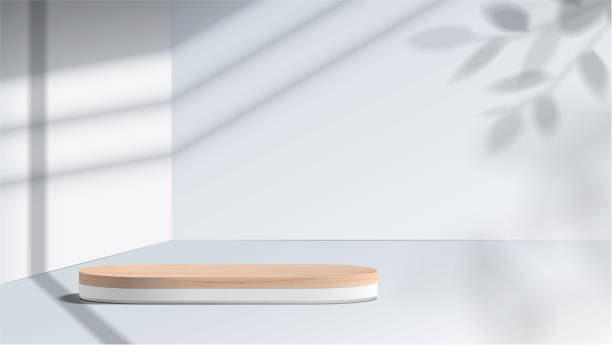 ДЕРЖАВНИЙ СТАНДАРТ БАЗОВОЇ СЕРЕДНЬОЇ ОСВІТИ: СТРУКТУРА ТА ЗМІСТ. БАЗОВИЙ НАВЧАЛЬНИЙ ПЛАН


ТИПОВА ОСВІТНЯ ПРОГРАМА. 
ОСВІТНЯ ПРОГРАМА ЗАКЛАДУ ОСВІТИ
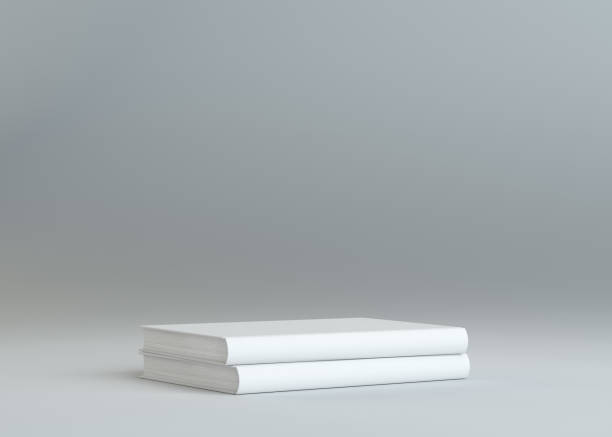 НОРМАТИВНО - ЗАКОНОДАВЧА БАЗА

Закон України «Про освіту»

 Закон України «Про повну загальну середню освіту»

Концепція реалізації державної політики у сфері реформування загальної середньої освіти «Нова українська школа» на період до 2029 року (схвалена розпорядженням Кабінету Міністрів України від 14.12.2016 № 988-р - https://cutt.ly/OyA9z5p
Державний  стандарт  базової середньої освіти затверджений  постановою Кабінету Міністрів України від 30.09.2020 р. № 898

Наказ№4.5/2303-21 від06.08.2021р. «Методичні рекомендації щодо особливостей організації освітнього процесу у першому (адаптивному) циклі  в 5 класах закладів загальної середньої освіти за державним стандартом базової  середньої освіти в умовах реалізації концепції  «Нова українська школа»
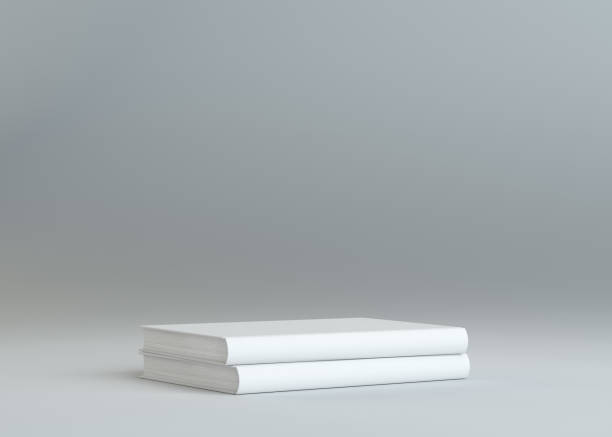 СТАНДАРТ ОСВІТИ – це декларовані державою вимоги до обов’язкових  результатів навчання  учнів на рівні початкової, базової і старшої школи
ЗАТВЕРДЖЕНО
Постановою Кабінету Міністрів України
від 30 вересня 2020р. №898
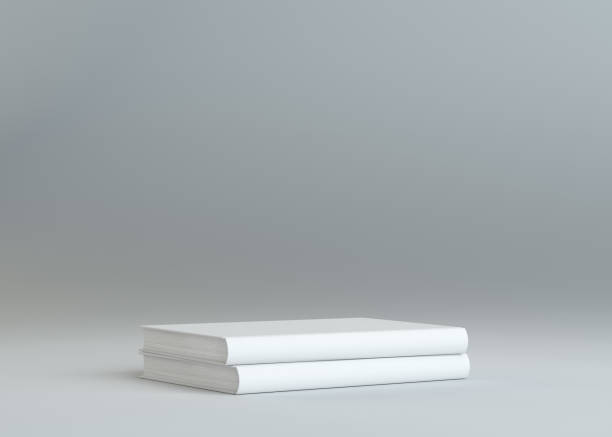 СТАНДАРТ ПОКЛИКАНИЙ:
Окреслити, якими вміннями має володіти учень після кожного етапу навчання

Упорядкувати зміст освіти, враховуючи високу  динамічність сучасного світу, сьогоднішні і майбутні потреби учнів, вчителів  та суспільства загалом

Стати орієнтиром  для батьків, учнів, працедавців  у розумінні цілей освітнього процесу, а для вчителів- ще й документом, який допоможе їх реалізувати

Активізувати  зусилля всіх партнерів школи для громадської підтримки освітнього процесу

Підвищити якість освіти.
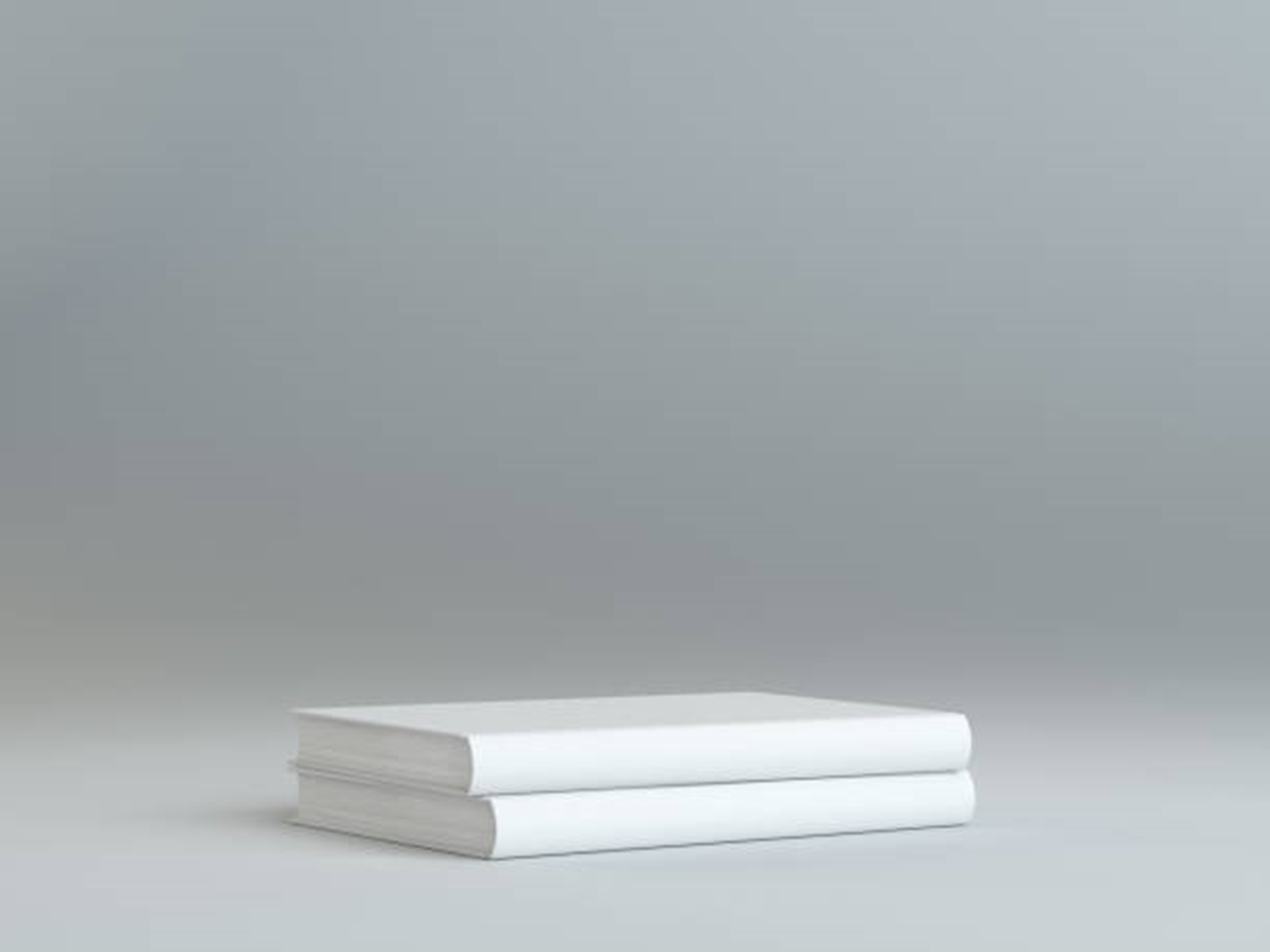 ДЕРЖАВНИЙ СТАНДАРТ ВИЗНАЧАЄ:
цілі та принципи освітнього процесу в закладах базової середньої освіти

дає загальну   характеристику змісту навчання

Пояснює вимоги до обов’язкових результатів навчання та орієнтири для іхнього оцінювання
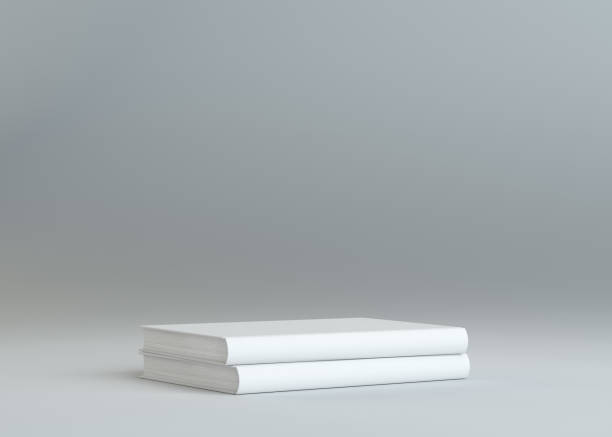 ДЕРЖАВНИЙ СТАНДАРТ ДЛЯ ЗАГАЛЬНОЇ СЕРЕДНЬОЇ ОСВІТИ  
СКЛАДАЄТЬСЯ З ТРЬОХ ЧАСТИН
ДЕРЖАВНИЙ 
СТАНДАРТ 
БАЗОВОЇ 
ОСВІТИ


СТАРТ
НАВЧАННЯ
1ВЕРЕСНЯ
2022РОКУ
ДЕРЖАВНИЙ 
СТАНДАРТ СТАРШОЇ ПРОФІЛЬНОЇ ШКОЛИ 


СТАРТ 
НАВЧАННЯ
1ВЕРЕСНЯ
2027 року
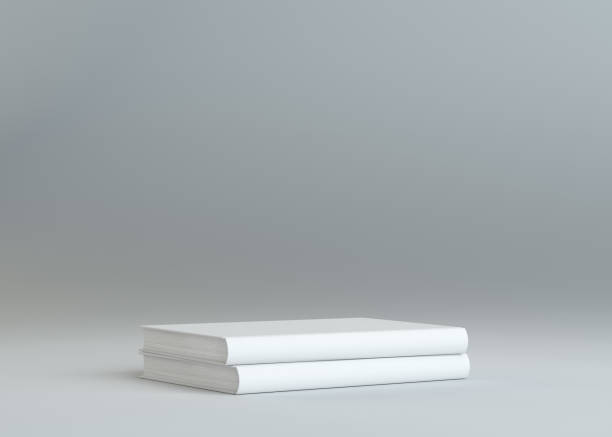 ПІДГРУНТЯ ДЛЯ ДЕРЖАВНОГО СТАНДАРТУ
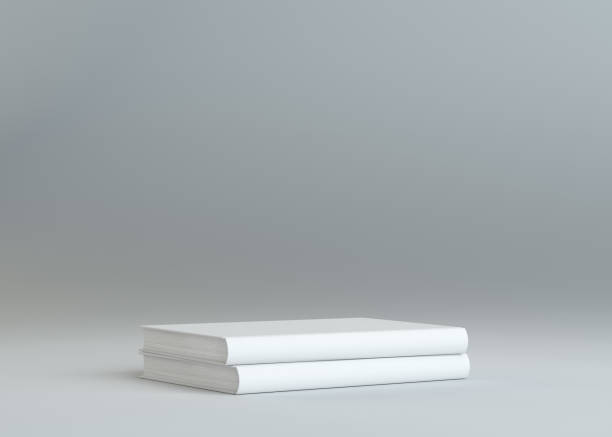 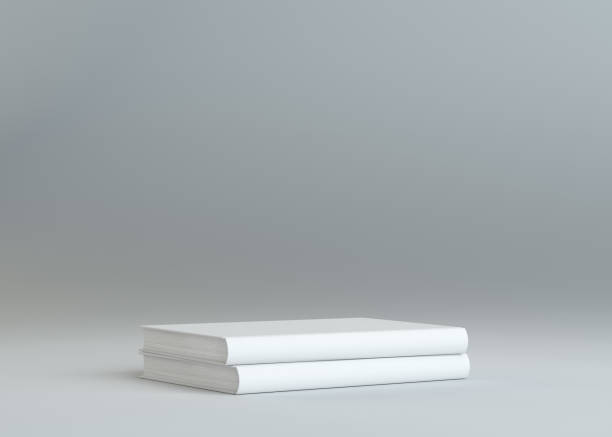 Зараз ініціативу можна проявити вільно, але має бути готовність узяти на себе відповідальність. Не треба вказувати молоді, що робити, вона розбереться сама. Важливим   є виховати в ній  правильні цінності і дати правильні орієнтири
                                                                                            
                                                                                          Любомир Гузар
Виховуй у собі  Людину - ось що найголовніше, інженером можна  за п’ять років, учитись на людину треба все життя.
                               В .Сухомлинський
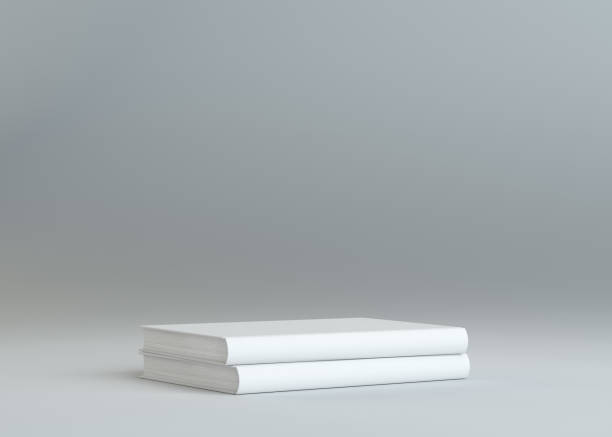 ЦІННІСНІ ОРІЄНТИРИ БАЗОВОЇ СЕРЕДНЬОЇ ОСВІТИ
Повага до особистості кожної дитини, її інтересів та досвіду
Рівний доступ до освіти
Академічна доброчесність
Становлення вільної особистості та самостійність
Здоров’я та добробут
Довіра та безпека
Утвердження людської гідності, повага до прав людини
Активна  громадська позиція  та патріотизм
Любов до рідного краю та відповідальність до довкілля
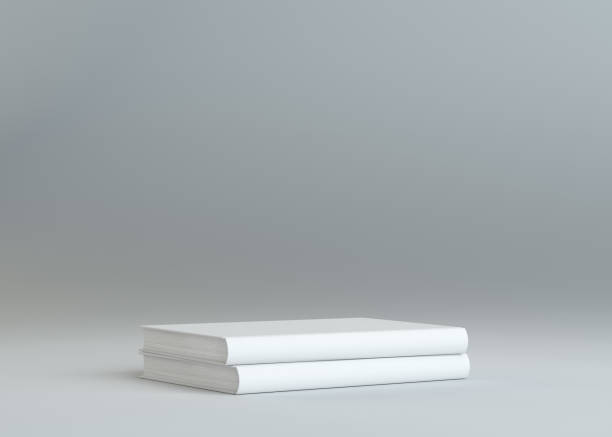 ЦИКЛИ БАЗОВОЇ ШКОЛИ
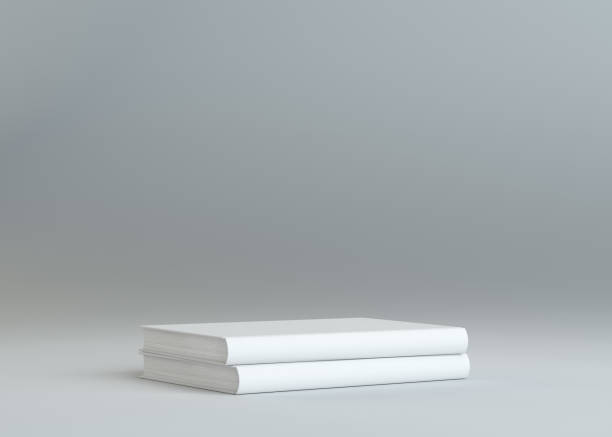 ДЕРЖАВНИЙ СТАНДАРТ МІСТИТЬ:
Ключові компетентності  включно з базовими знаннями
Наскрізні вміння, що поєднують компетентності та галузі
Обов’язкові результати навчання (загальні  і конкретні)
Орієнтири для їхнього оцінювання
7 варіантів базового навчального плану, відповідно до освітніх потреб дітей
Рекомендовану, мінімальну та максимальну кількість  навчальних годин за кожною  з галузей та загалом, визначені в базових навчальних планах
ДЕРЖАВНИЙ СТАНДАРТ- основа для розробки типових та інших освітніх програм, згідно з вимогами , передбаченими  статтею 11 Закону України  «Про повну загальну середню освівту»
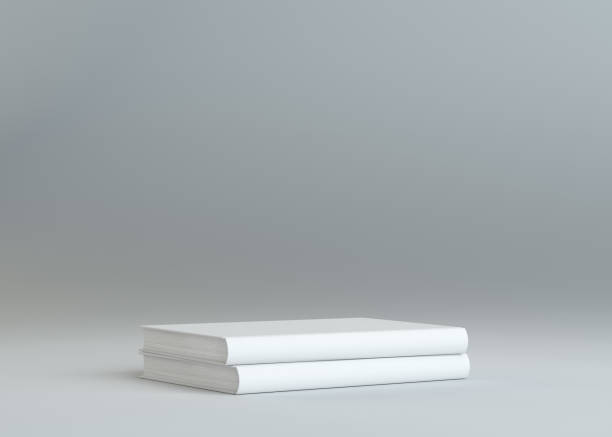 Для кожної галузі
визначені 
змістові лінії- від 
3до 6
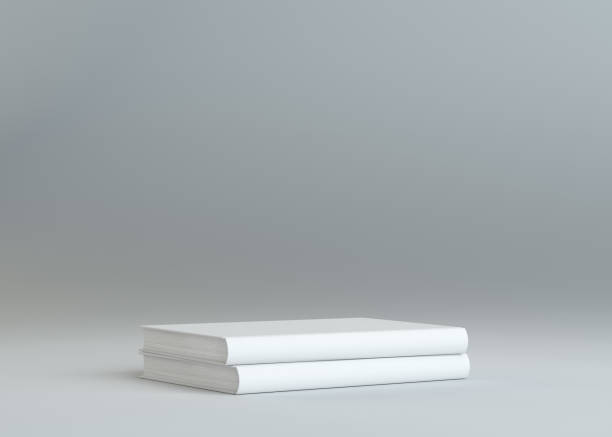 ЩО ВИЗНАЧЕНО ДЛЯ КОЖНОЇ ГАЛУЗІ
МЕТА
ГРУПИ ЗАГАЛЬНИХ РЕЗУЛЬТАТІВ
КОМПЕТЕНТНІСНИЙ ПОТЕНЦІАЛ:
УМІННЯ ТА СТАВЛЕННЯ  - ЗА КОЖНОЮ КЛЮЧОВОЮ КОМПЕТЕНТНІСТЮ
БАЗОВІ ЗНАННЯ – ДЛЯ ГАЛУЗІ ЗАГАЛОМ
ОБОВ’ЯЗКОВІ РЕЗУЛЬТАТИ НАВЧАННЯ :
ЗАГАЛЬНІ 
КОНКРЕТНІ
ОРІЄНТИРИ ДЛЯ ОЦІНЮВАННЯ

РЕКОМЕНДОВАНА, МІНІМАЛЬНА ТА МАКСИМАЛЬНГА КІЛЬКІСТЬ  КІЛЬКІСТЬ НАВЧАЛЬНИХ ГОДИН – У БАЗОВОМУ НАВЧАЛЬНОМУ ПЛАНІ
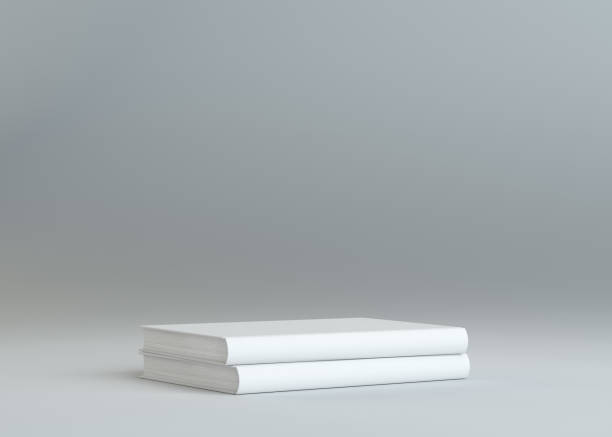 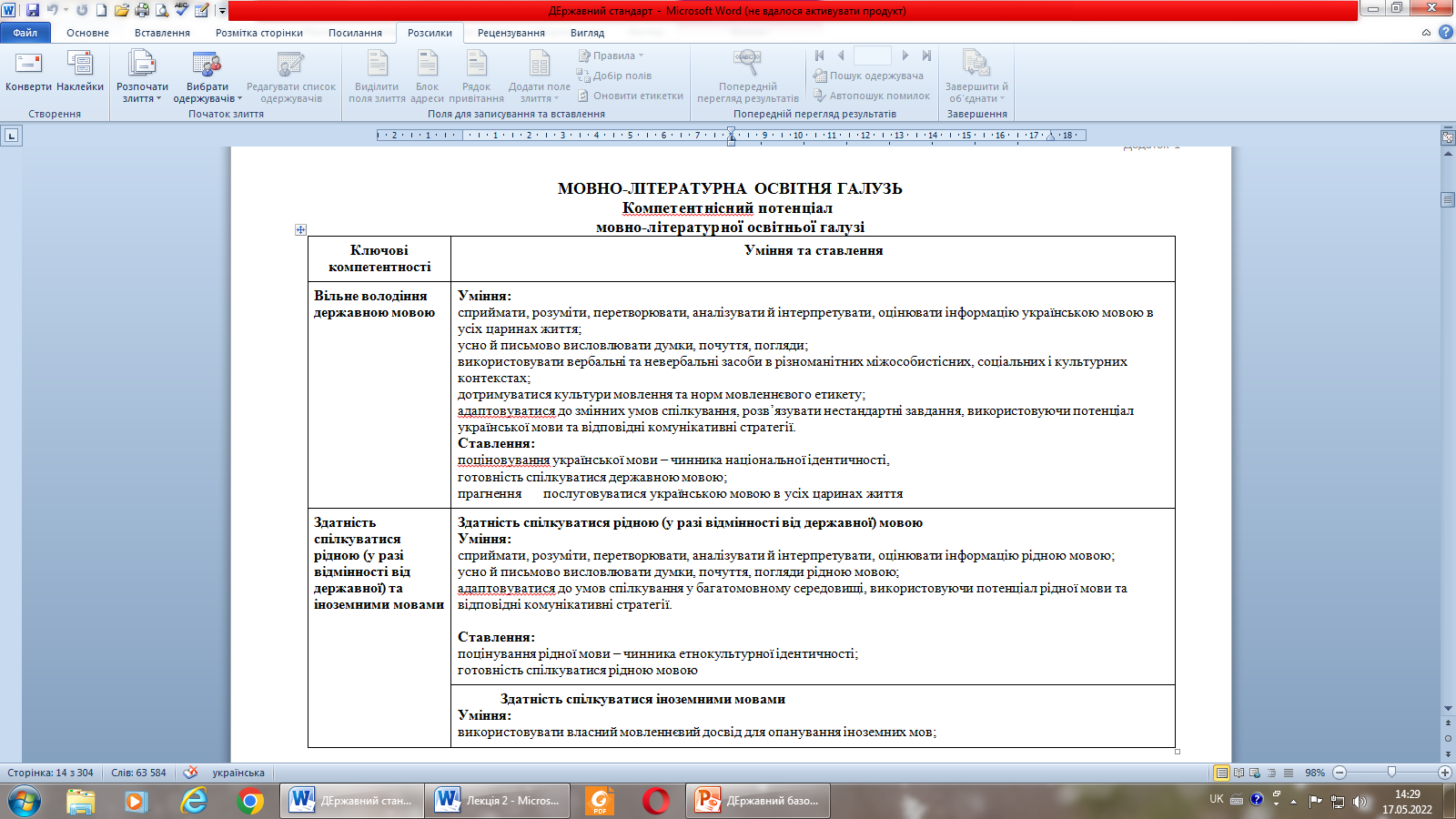 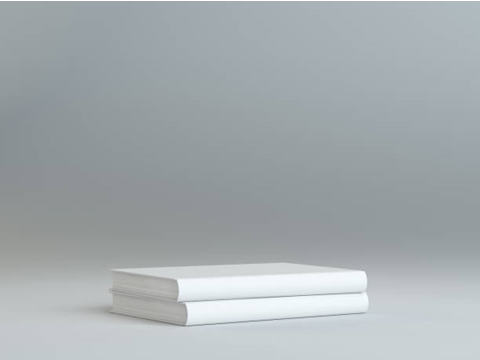 БАЗОВІ ЗНАННЯ
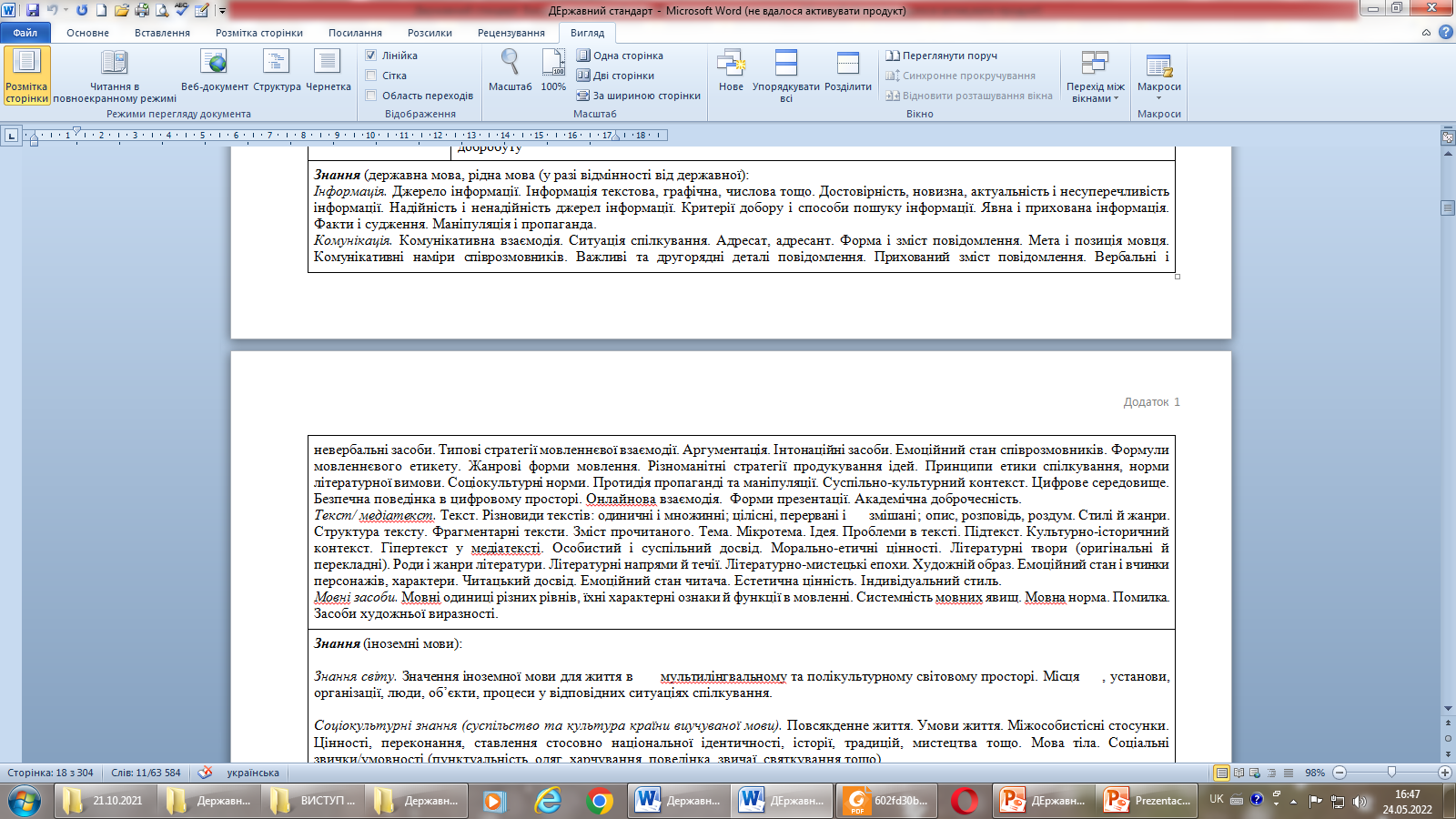 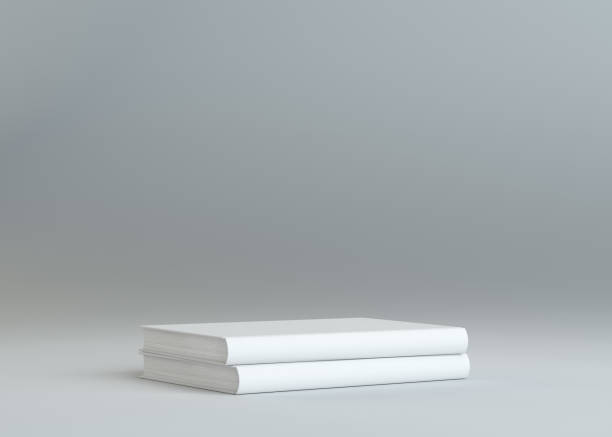 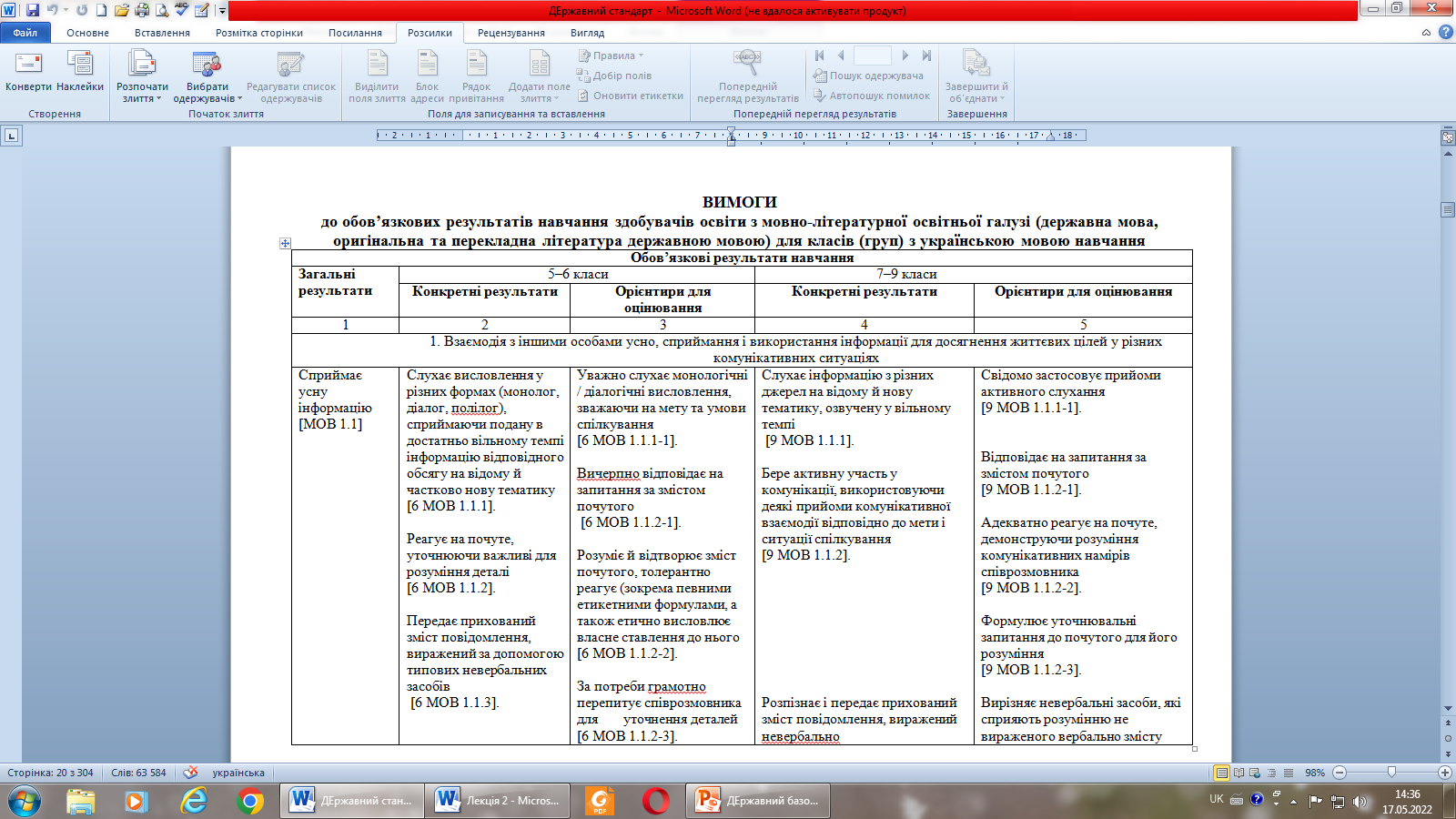 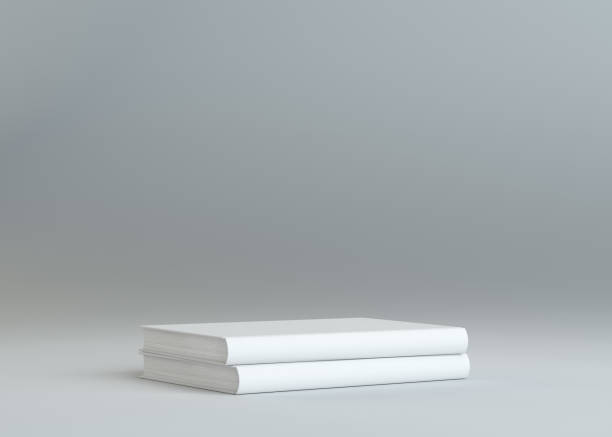 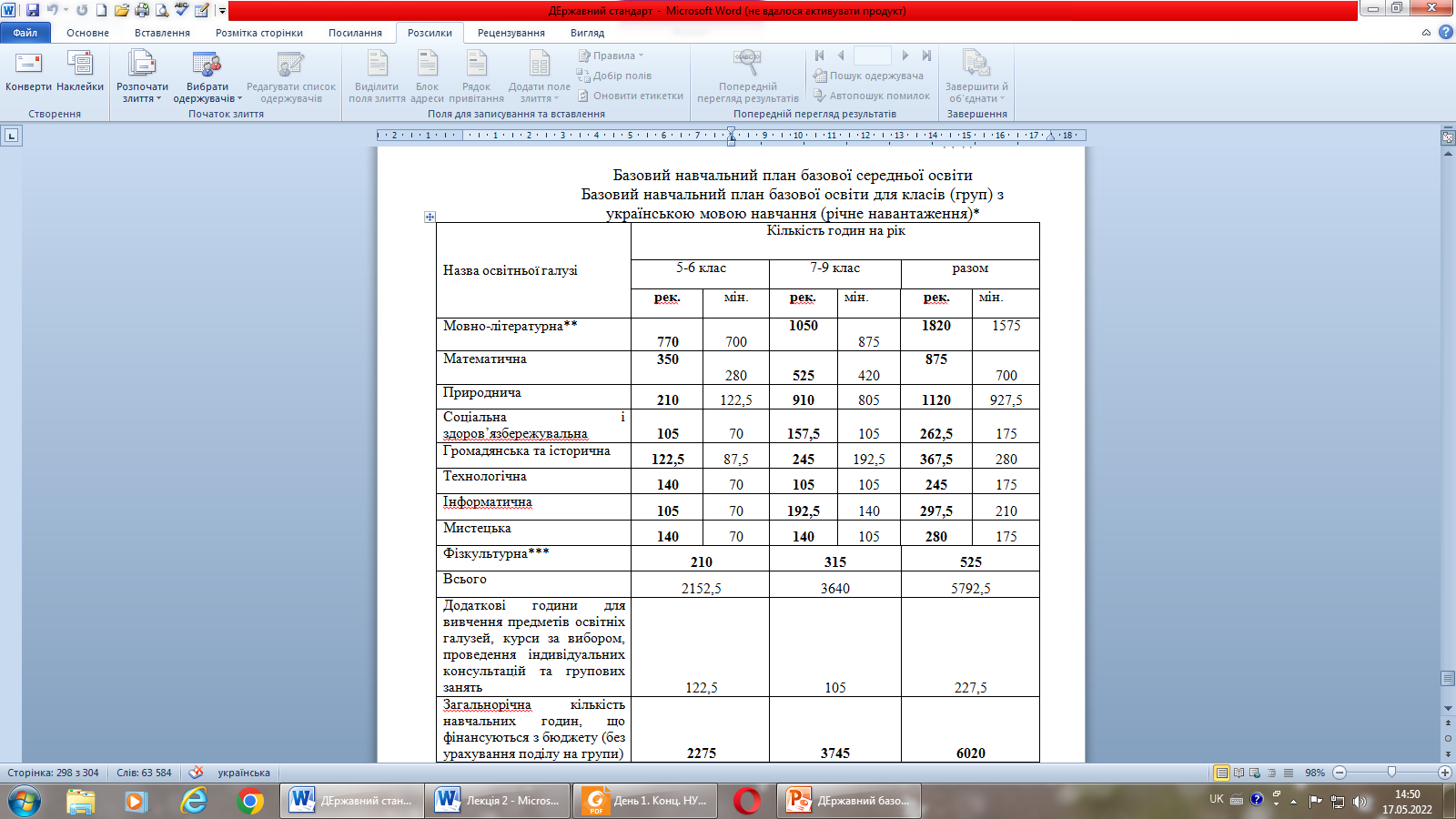 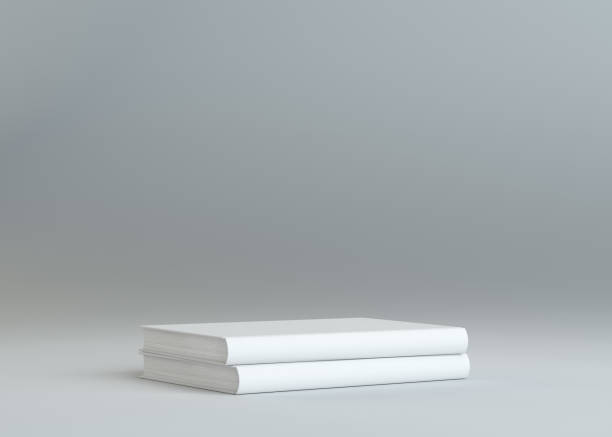 ТИПОВА ОСВІТНЯ ПРОГРАМА

ДЛЯ 5-9 КЛАСІВ

ЗАКЛАДІВ ЗАГАЛЬНОЇ СЕРЕДНЬОЇ ОСВІТИ
Розроблена до Державного стандарту базової

середньої освіти
(постанова Кабінету Міністрів України
No 898 від 30 вересня 2020 р.)

Затверджена
наказ Міністерства освіти і науки України
19 лютого 2021 року No 235
ТИПОВА ОСВІТНЯ ПРОГРАМА ДЛЯ 5-9 КЛАСІВ ЗАКЛАДІВ ЗАГАЛЬНОЇ СЕРЕДНЬОЇ ОСВІТИ


СТРУКТУРА  визначена частиною 2 статті 11 Закону України «Про повну
загальну середню освіту»
Окреслює ОБОВ’ЯЗКОВІ ТА РЕКОМЕНДОВАНІ підходи до розроблення закладами
загальної середньої освіти освітніх програм на основі типової освітньої програми
ВИЗНАЧАЄ:
  вимоги до осіб, які можуть розпочати навчання за освітньою програмою базової
                 середньої освіти;
   загальний обсяг навчального навантаження (в годинах), його розподіл між
                                    освітніми галузями за роками навчання

ВКЛЮЧАЄ:
варіанти типових навчальних планів
перелік модельних навчальних програм
рекомендовані форми організації освітнього процесу
опис інструментарію оцінювання
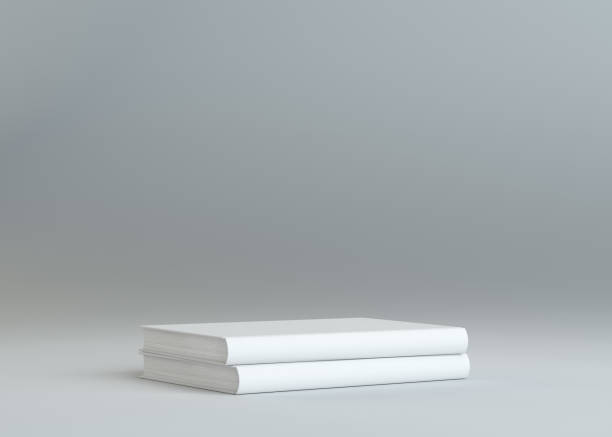 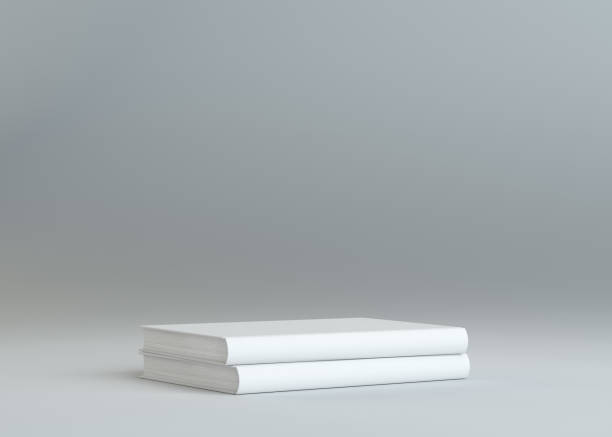 ТИПОВА ОСВІТНЯ ПРОГРАМА ВКЛЮЧАЄ:




Варіанти типових навчальних планів 

Перелік модельних навчальних програм

Рекомендовані форми організації освітнього процесу

Опис інструментів оцінювання
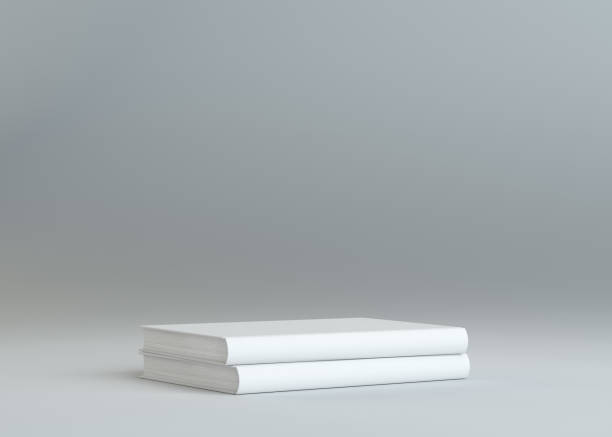 ТИПОВІ НАВЧАЛЬНІ ПЛАНИ МІСТЯТЬ
орієнтовний перелік предметів та інтегрованих курсів для реалізації кожної освітньої галузі, а також орієнтовний перелік міжгалузевих інтегрованих курсів

рекомендований розподіл навчального навантаження за роками навчання між навчальними предметами (інтегрованими курсами), обов’язковими для вивчення

додаткові години для вивчення предметів освітніх галузей, курсів за вибором, проведення індивідуальних консультацій та групових занять.
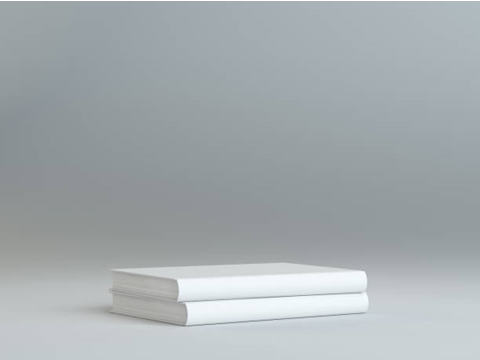 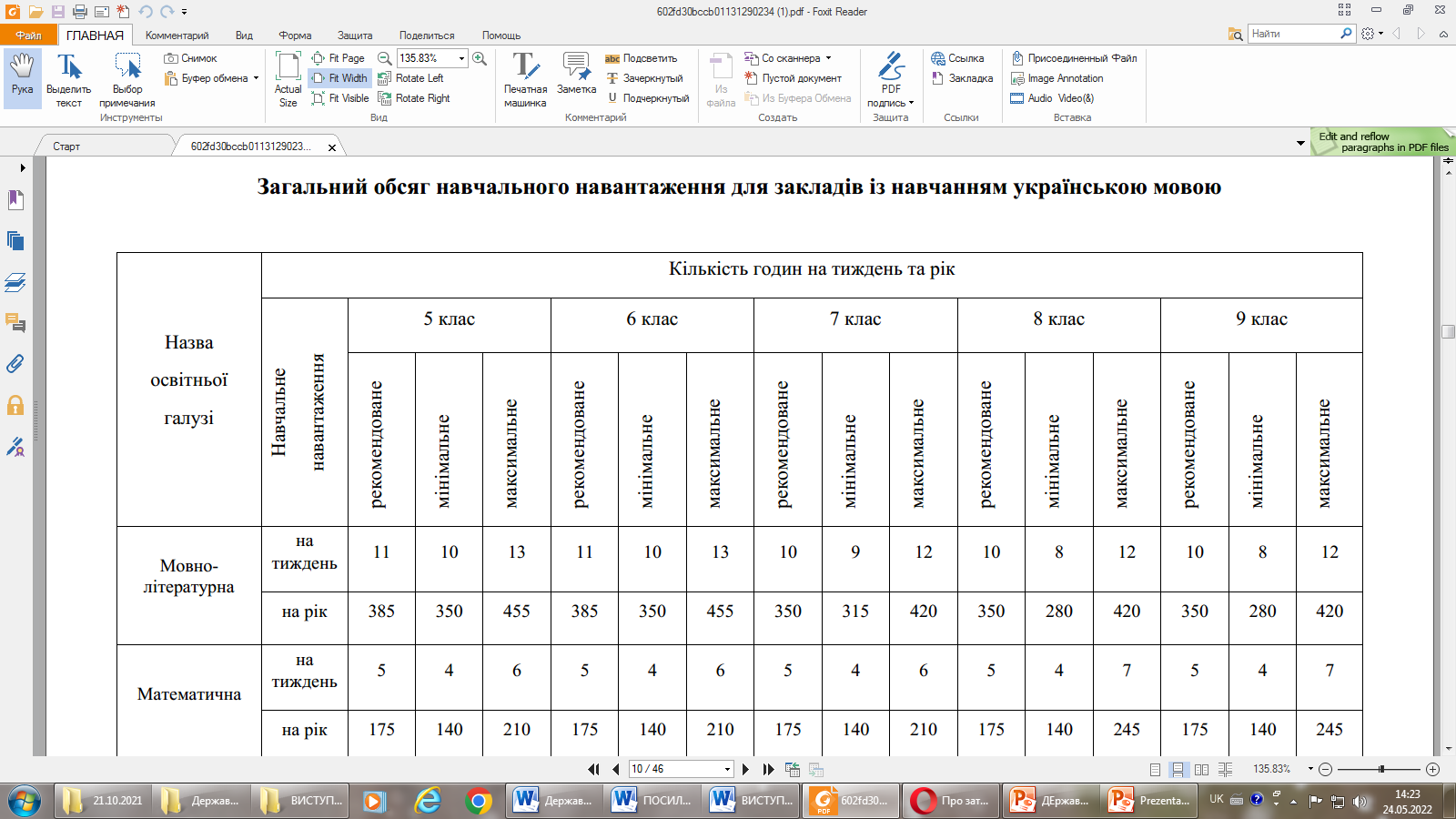 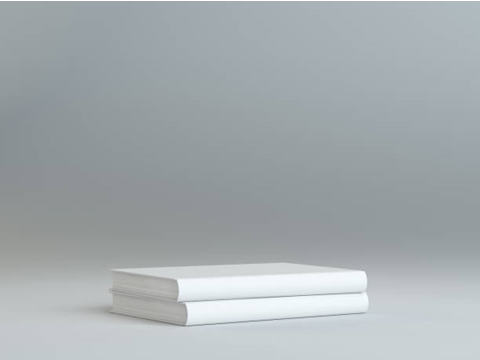 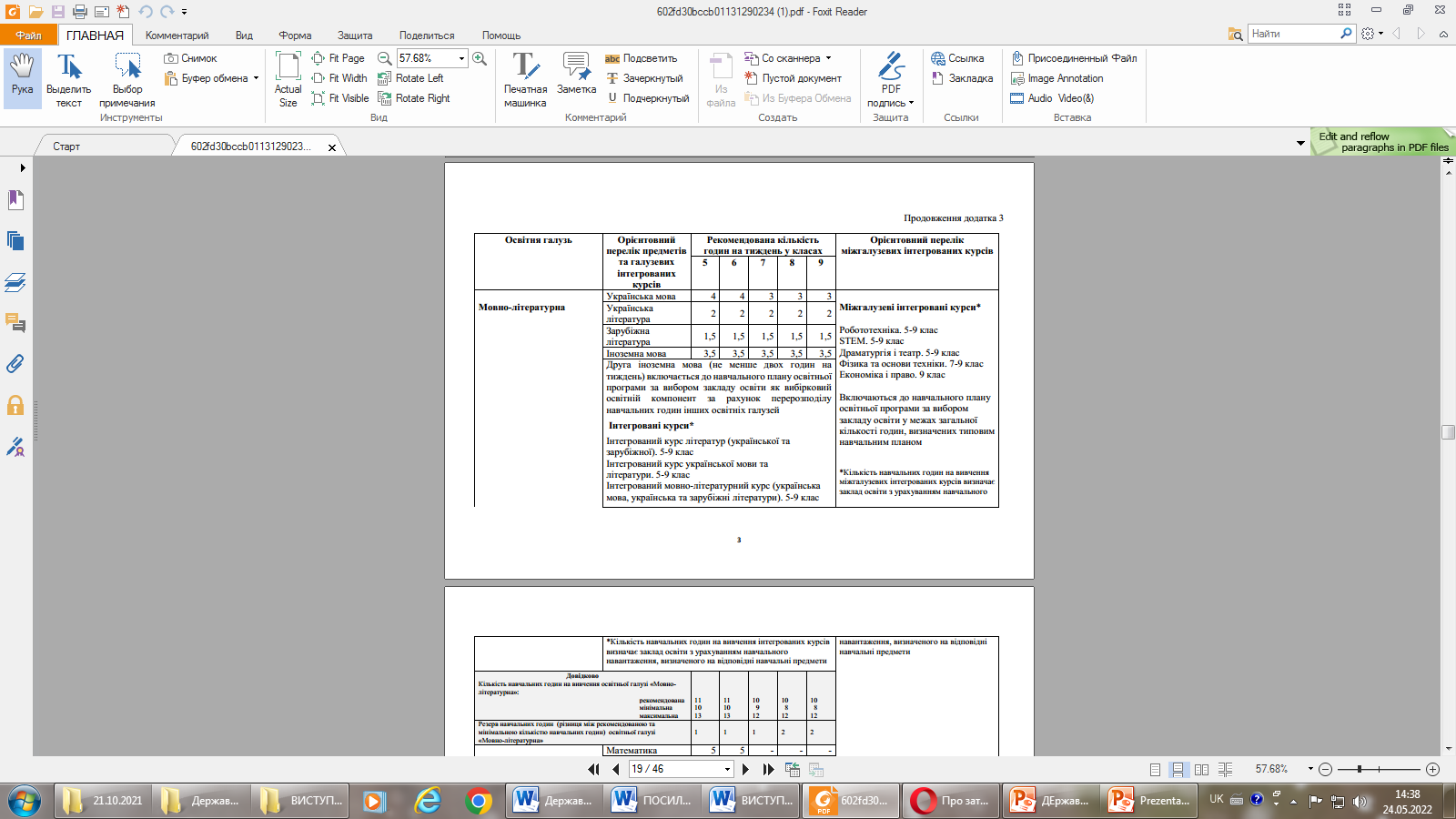 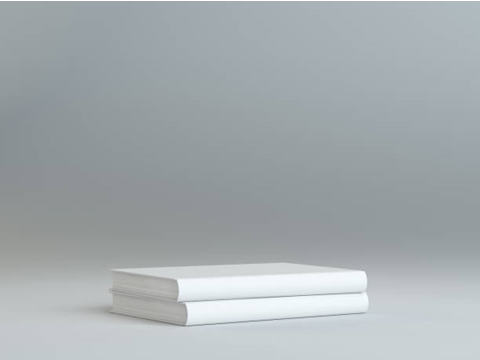 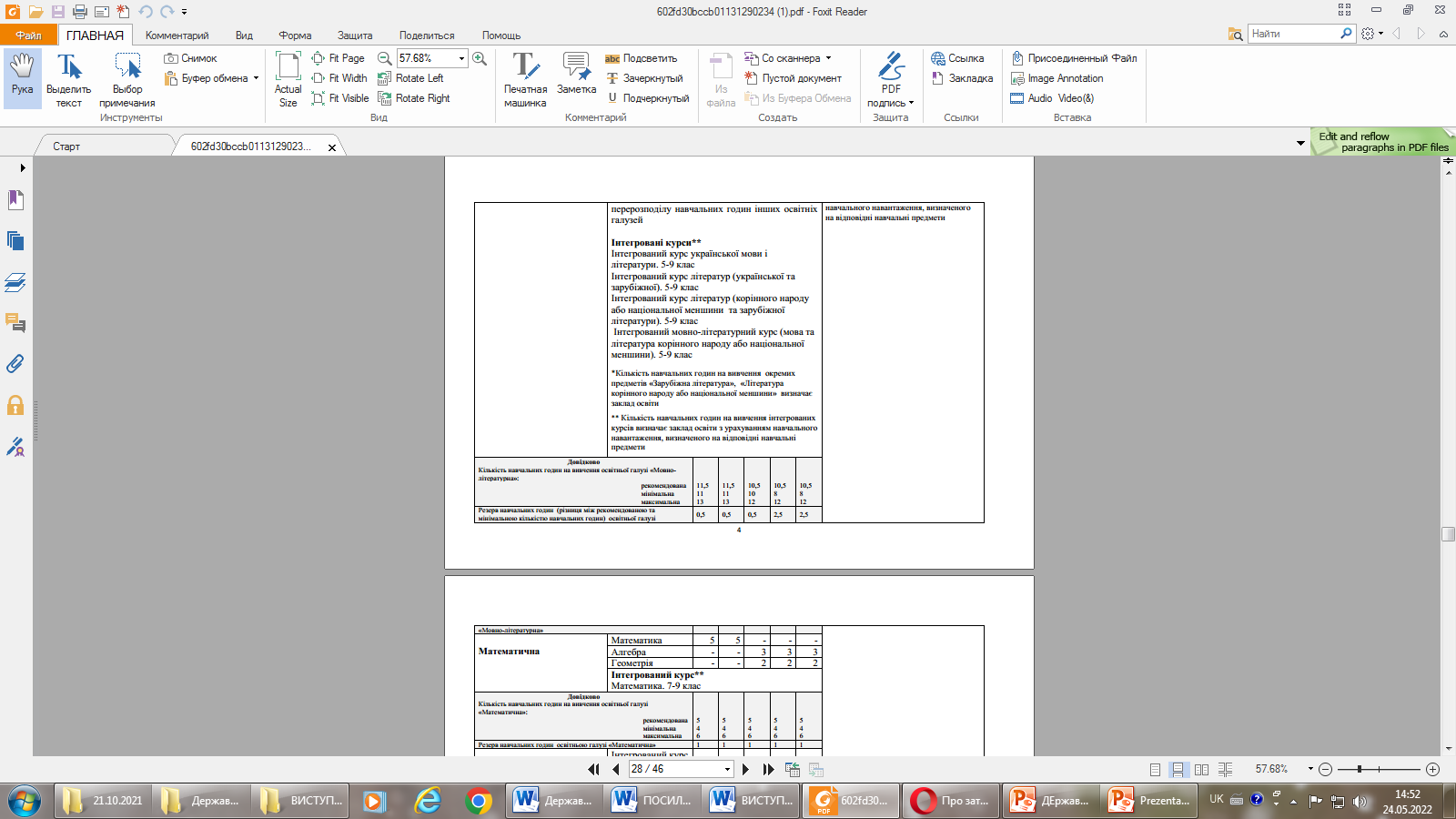 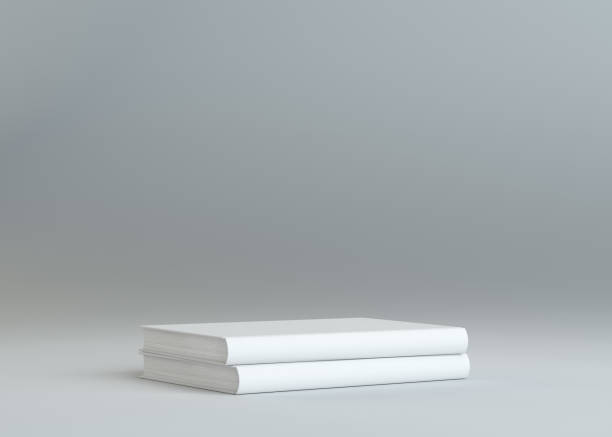 СТРУКТУРА  ТИПОВОЇ ОСВІТНЬОЇ ПРОГРАМИ ТА ОСВІТНЬОЇ
 ПРОГРАМИ  ЗАКЛАДУ ЗАГАЛЬНОЇ СЕРЕДНЬОЇ ОСВІТИ
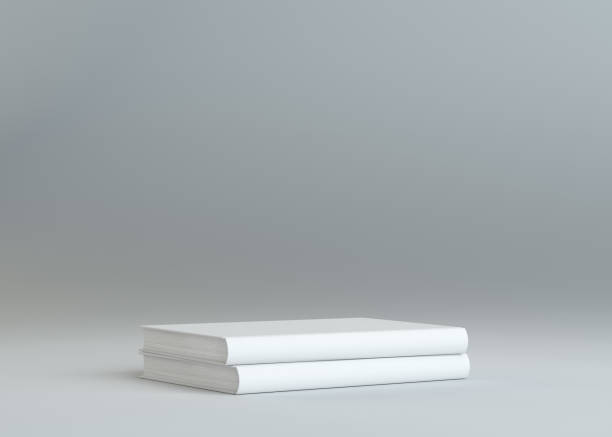 КОНСТРУКТОР НАВЧАЛЬНИХ ПРОГРАМ
http://constructor.nus.org.ua/unewprograms
ТИПОВА ОСВІТНЯ ПРОГРАМА ДЛЯ 5-9 КЛАСІВ ЗАКЛАДІВ ЗАГАЛЬНОЇ СЕРЕДНЬОЇ ОСВІТИ


СТРУКТУРА  визначена частиною 2 статті 11 Закону України «Про повну
загальну середню освіту»
Окреслює ОБОВ’ЯЗКОВІ ТА РЕКОМЕНДОВАНІ підходи до розроблення закладами
загальної середньої освіти освітніх програм на основі типової освітньої програми
ВИЗНАЧАЄ:
  вимоги до осіб, які можуть розпочати навчання за освітньою програмою базової
                 середньої освіти;
   загальний обсяг навчального навантаження (в годинах), його розподіл між
                                    освітніми галузями за роками навчання

ВКЛЮЧАЄ:
варіанти типових навчальних планів
перелік модельних навчальних програм
рекомендовані форми організації освітнього процесу
опис інструментарію оцінювання
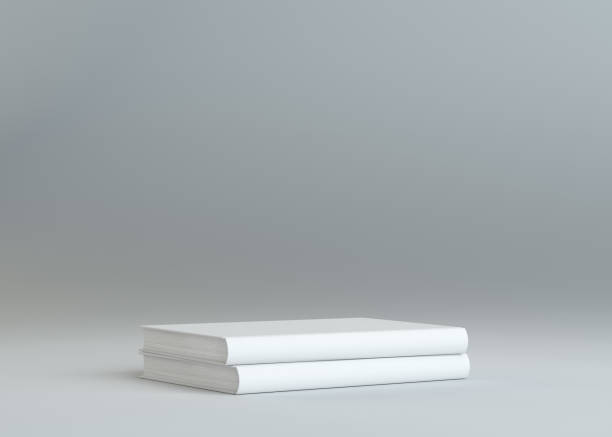 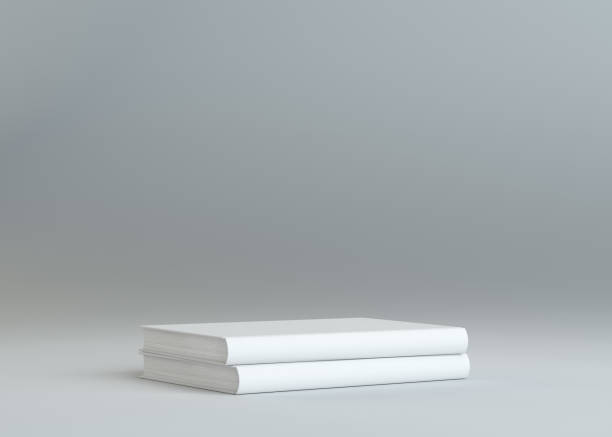 ІНСТИТУТ МОДЕРНІЗАЦІЇ ЗМІСТУ ОСВІТИ
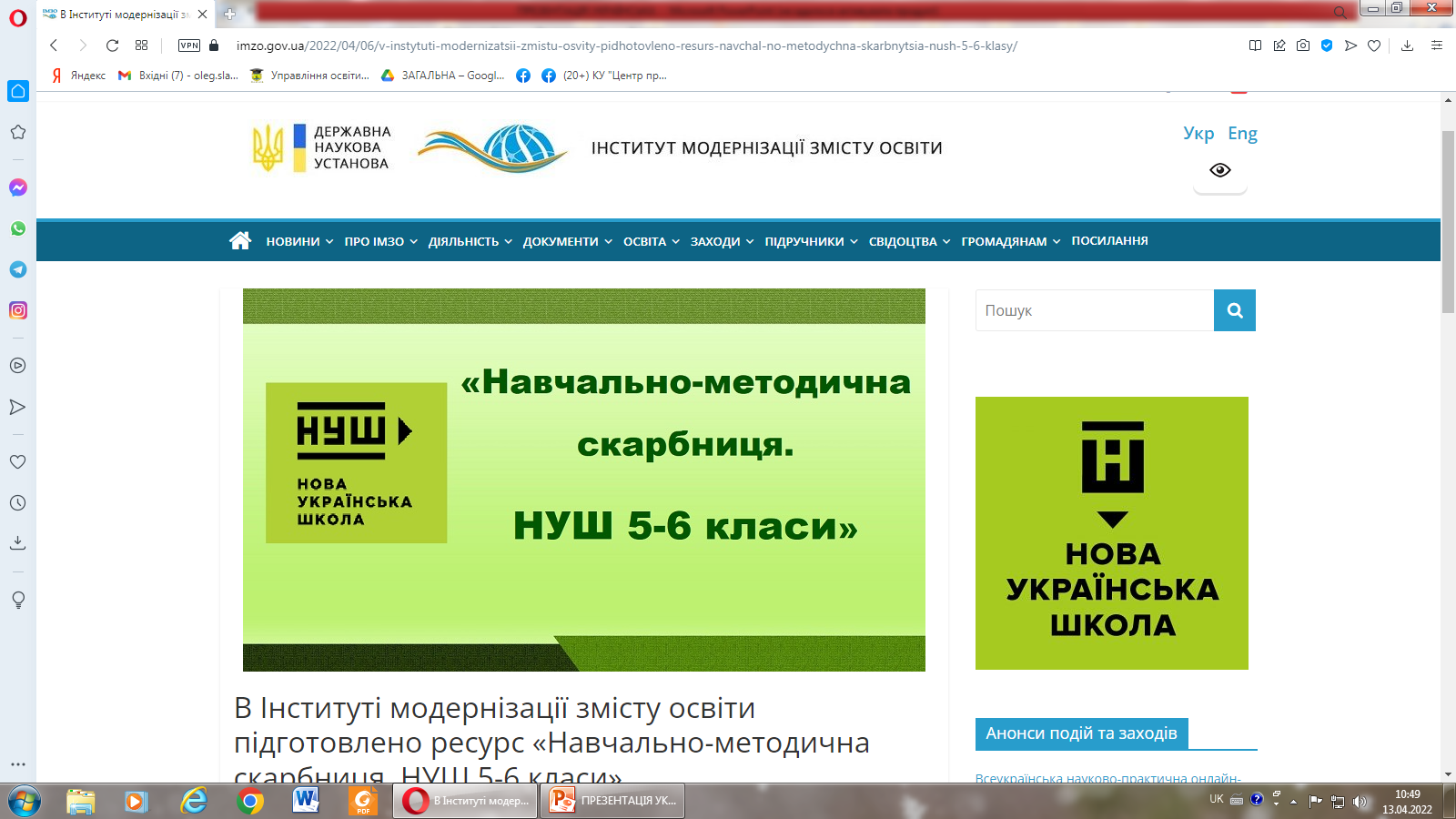 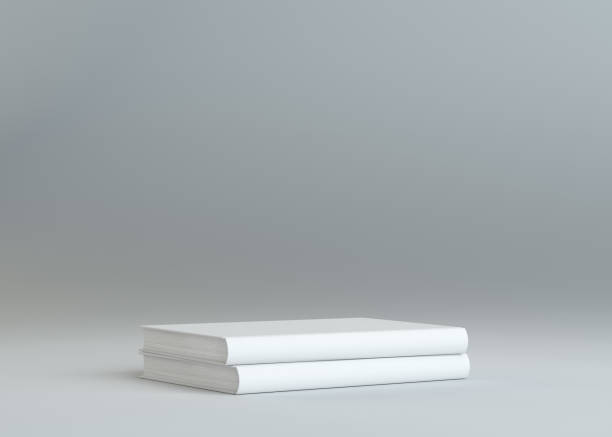 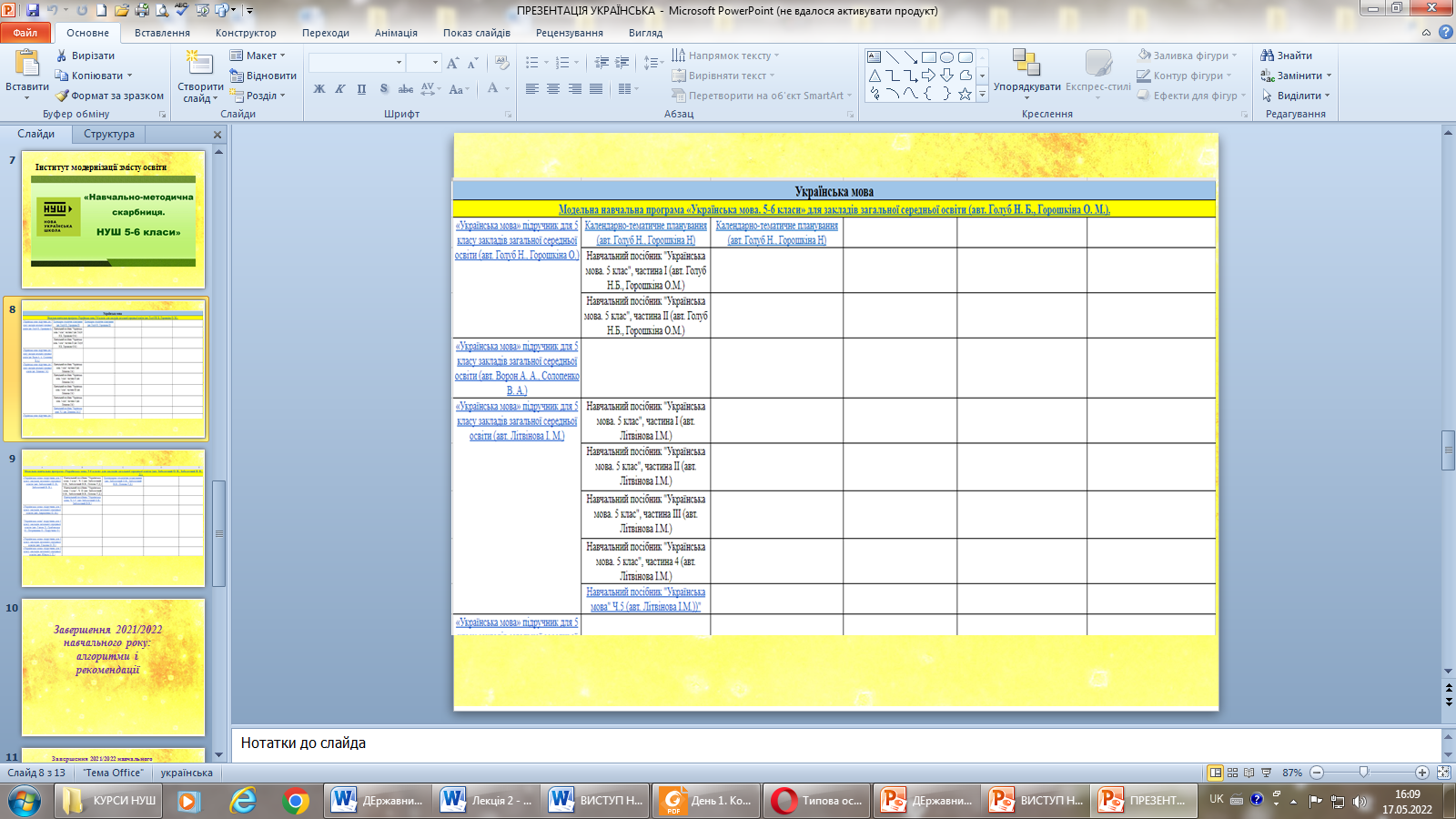 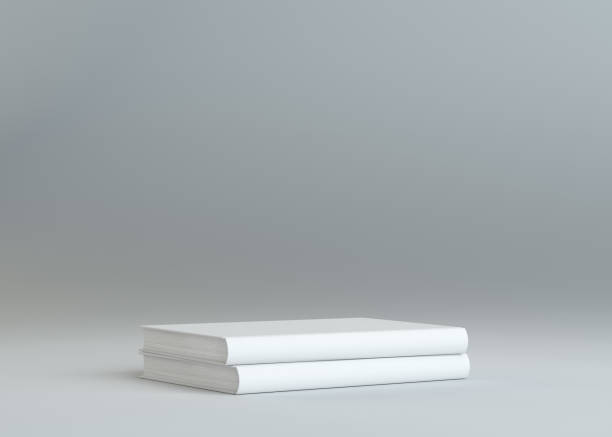 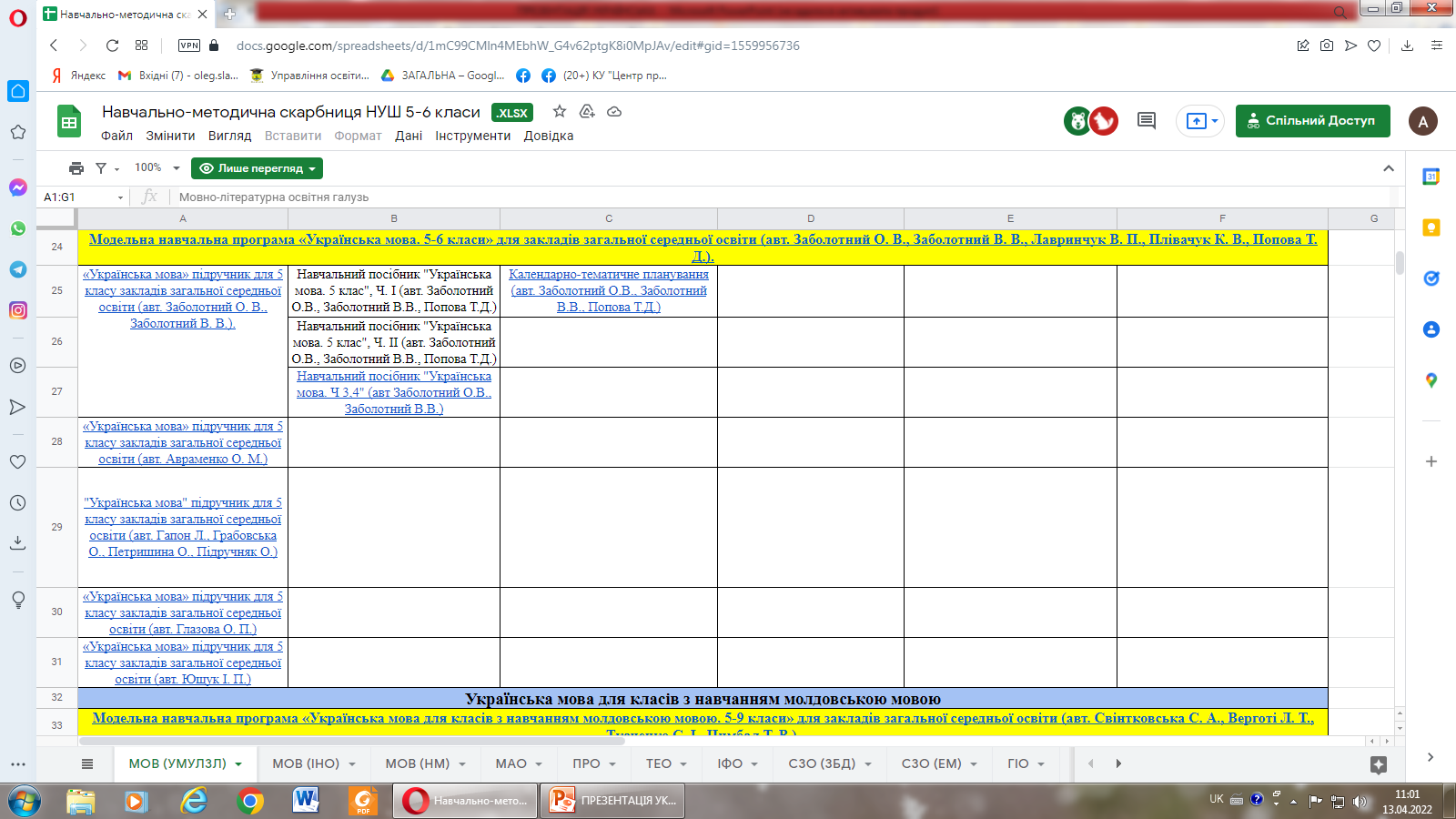